Fitness Assessment
Aims of fitness testing
Identify strengths and weaknesses

Set a benchmark

Motivation and Goal Setting
KEY KNOWLEDGE
Assessment of fitness including aims, protocols (informed consent and fitness testing), methods and outcomes for at least two standardised, recognised tests for each fitness component

KEY SKILLS
Explain fitness assessment aims, methods, risks, safeguards, informed consent and confidentiality
Justify the selected fitness tests in relation to the strengths and weaknesses of the testing methodology
Laboratory tests
Direct Measure
Laboratory tests are those tests conducted under clinical laboratory conditions. 
+ Most accurate type of testing
- Expensive equipment, qualified testers, lots of time.
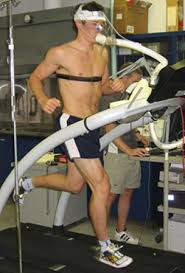 Field tests
Indirect measure
Battery of easily administered tests.
+ Inexpensive, accurate estimates of fitness levels
- Not as precise
Most of what we can use in class
Relevance and Specificity
The fitness tests selected should be relevant and specific to the requirements of the sport or activity.
The predominant energy systems and fitness components used in an activity should form the basis for test selection.
Validity and reliability
Validity – Test should be appropriate for the fitness component being tested.
Reliability – Performed repeatedly without  testing error  
same sequence of tests
same preperation (warm up, fluid and nutrition)
same recovery period between tests
same time of day
same environmental conditions (heat, humidity and air movement).
Same equipment/clothing
Risks of the testing
All athletes should be of adequate personal fitness to be able to perform the movements in the test without undue physical discomfort or risks of injury. Coaches must be able to assess all individuals in their care to determine these factors.
It is normal to feel soreness the next days after fitness testing.
Informed consent and Confidentiality
Must be obtained prior to fitness testing.
Requirements of test
Explanation of potential risks
Confidentiality must be assured
Opportunity to ask questions
Parent consent for under 18
Pre-Test Checklist
The individual is fully informed about and familiar with the procedures and format of the test.
The individual understands that they are expected to give their best effort for the test.
The individual has not consumed food within 2 hours of the testing.
The individual has had adequate sleep the night before.
The individual is wearing appropriate clothing and footwear.
The individual has avoided heavy or intense exercise on the day before testing.
The individual has given consent and obtained appropriate medical clearances.
Comparing Fitness Testing
Describe what each of the following test. How they test it and whether it’s a field or lab test.

20m shuttle run test
400m run
VO2 max treadmill test
Vertec meter
Wingate anaerobic cycle test
Vertical jump
Order of Testing
Non Fatiguing test.
Agility test
Muscular strength and power tests
Sprint or anaerobic tests
Muscular Endurance and aerobic capacity tests
6. Flexibility
Why do we do it in this order?